ELBA Dushanbe 2022 workshop
Morpho-syntactical tagging and lematization
Jernej Vičič
Overview
Introduction
1
Jezikovne tehnologije, Jernej Vičič
Word classes
word classes define categories of words
categories are defined by looking at the behavior of words,
belonging to a certain class,
examples of such divisions of word classes are:
PoS and MSD tags.
Word class - example
obkrožim
ob - zraven, okoli (near, around)
krož – krožiti (to circle)
i – dovršnost (finite)
m - določenost glede na delo (specificity in relation to work)

the division of words into morphemes and explanation of the meaning of individual morphemes.
[Speaker Notes: In linguistics, an affix is a morpheme that is attached to a word stem to form a new word or word form. Affixes may be derivational, like English -ness and pre-, or inflectional, like English plural -s and past tense -ed. They are bound morphemes by definition; prefixes and suffixes may be separable affixes. Affixation is the linguistic process that speakers use to form different words by adding morphemes at the beginning (prefixation), the middle (infixation) or the end (suffixation) of words.
I am a computer scientist, so be gentle:)]
Standardization of tagging
Morphological labels are intended to indicate the morphological properties of individual words,
two sets are best known for the Slovenian language:
(New) Word,
Fida
based upon TEI P5
prepared for in ready to use in Sketch Engine
as a TAG set
as a tagger
Morpho-(syntactic) specifications
define word types, their morphological features, and values
and for which languages they are allowed,
determine the mapping into morphological labels e.g.
Category = Noun, Type = common, Gendar = masculine, Number = singular, Case = nominative ↔ Ncmsn
automatic mapping is feasible.
Morpho-(syntactic) specifications
Example (if an attribute is not defined, a dash is used):
Vmip1s-n (čakam) (i am waiting)
VERB	Mood=Ind|Number=Sing|Person=1|Polarity=Pos|Tense=Pres|VerbForm=Fin|Voice=Act
Vmps-pna (čakala) (we were waiting)
VERB	Gender=Neut|Number=Plur|Polarity=Pos|Tense=Past|VerbForm=Part|Voice=Act
Example
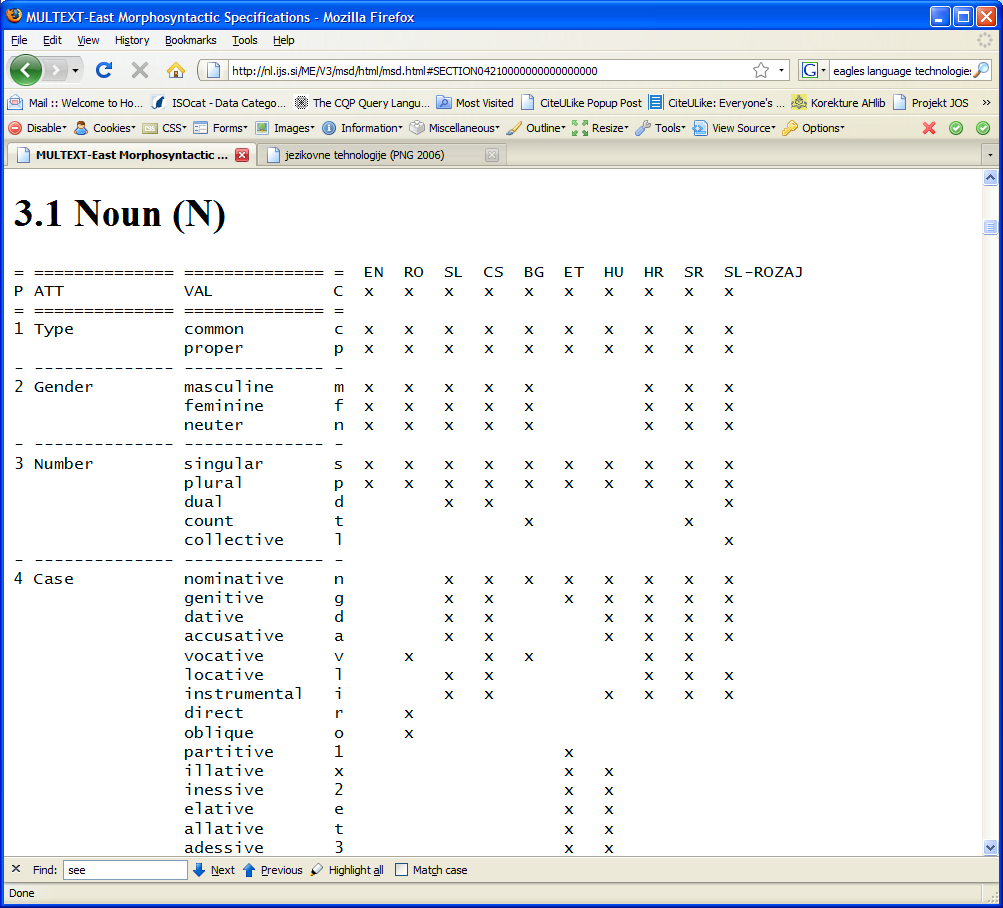 Translation into Slovenian
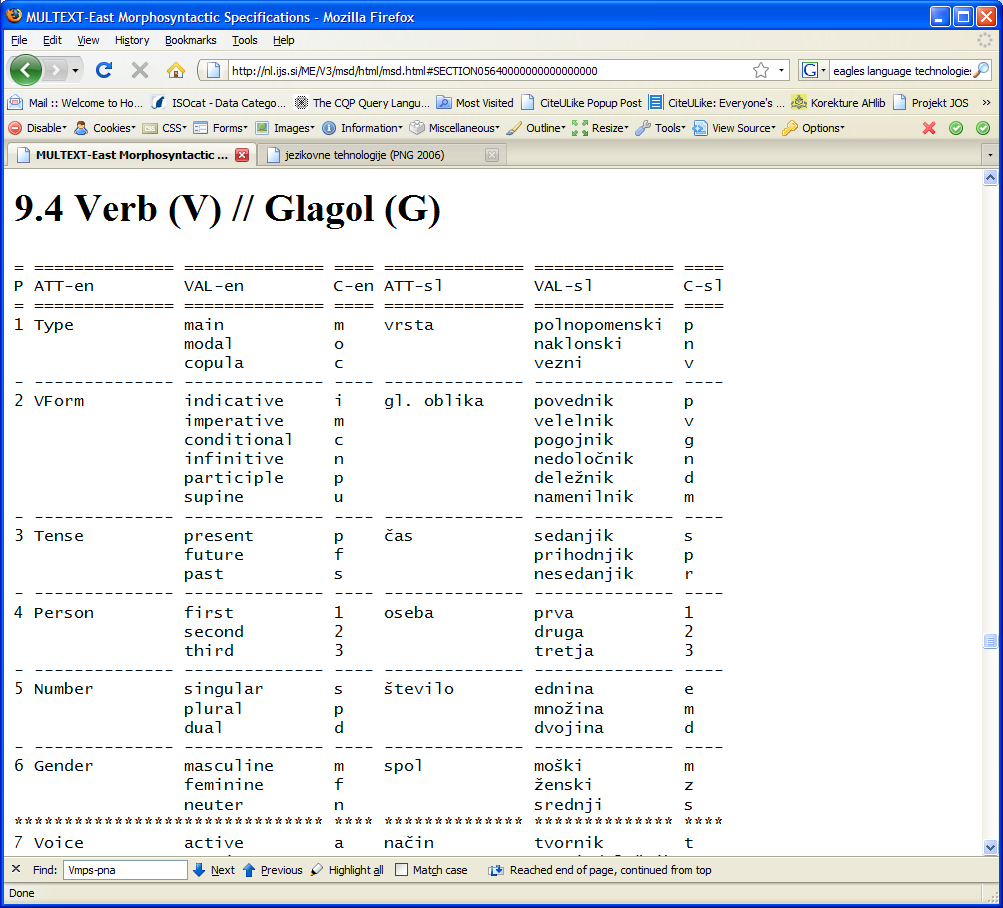 Automatic tagging
The tagging process is composed of 3 functions:
tokenization: division of texts into words and punctuation,
morphosyntactic tagging: actualy tagging morphosyntactic tags to words
lematization: attributing the basic lexical form to individual words.
Tagging accuracy
English:
~ 95% for known words
~ 85% for unknown words
Slovenian:
~ 91% for known words
~ ??% for unknown words
Automatic tagging
Rule-based
HMM
Neural nets
Automatic tagging - HMM
Part of Speech (POS) tagging with Hidden Markov Model
task:
take a string of words,
find the most probable sequence of tags (MSD):
Automatic tagging - HMM
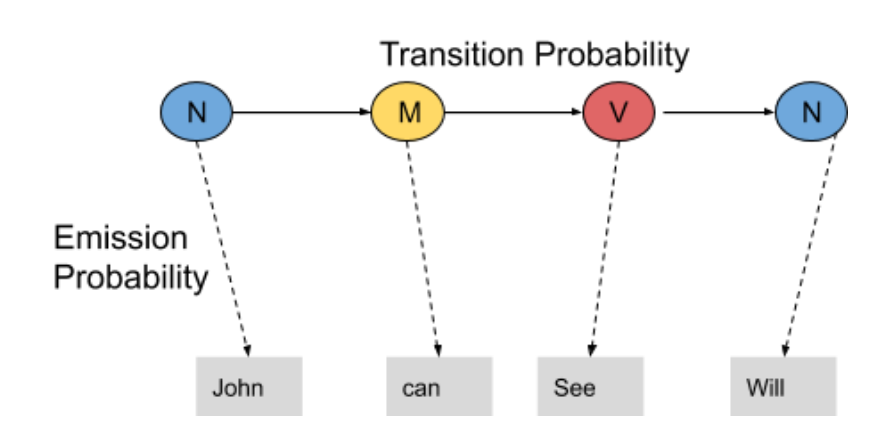 [Speaker Notes: In this example, we consider only 3 POS tags that are noun, model and verb. Let the sentence “ Ted will spot Will ” be tagged as noun, model, verb and a noun and to calculate the probability associated with this particular sequence of tags we require their Transition probability and Emission probability.

The transition probability is the likelihood of a particular sequence for example, how likely is that a noun is followed by a model and a model by a verb and a verb by a noun. This probability is known as Transition probability. It should be high for a particular sequence to be correct.]
Automatic tagging - HMM
task:
Transition probability
Emission probability
Models transitions between  POS/POS
M follow N (most likely), V follow M if N was before
Models outputs word/POS
(John/N)  and (can/M) and (see/V)
Automatic tagging - HMM
MSD/MSD transitions: ,
MSD/word probability:
,
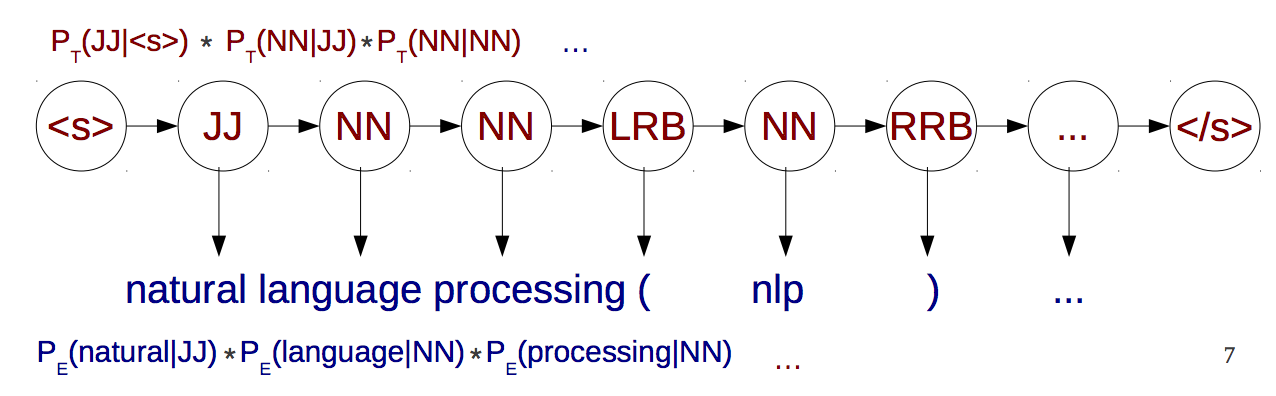 HMM
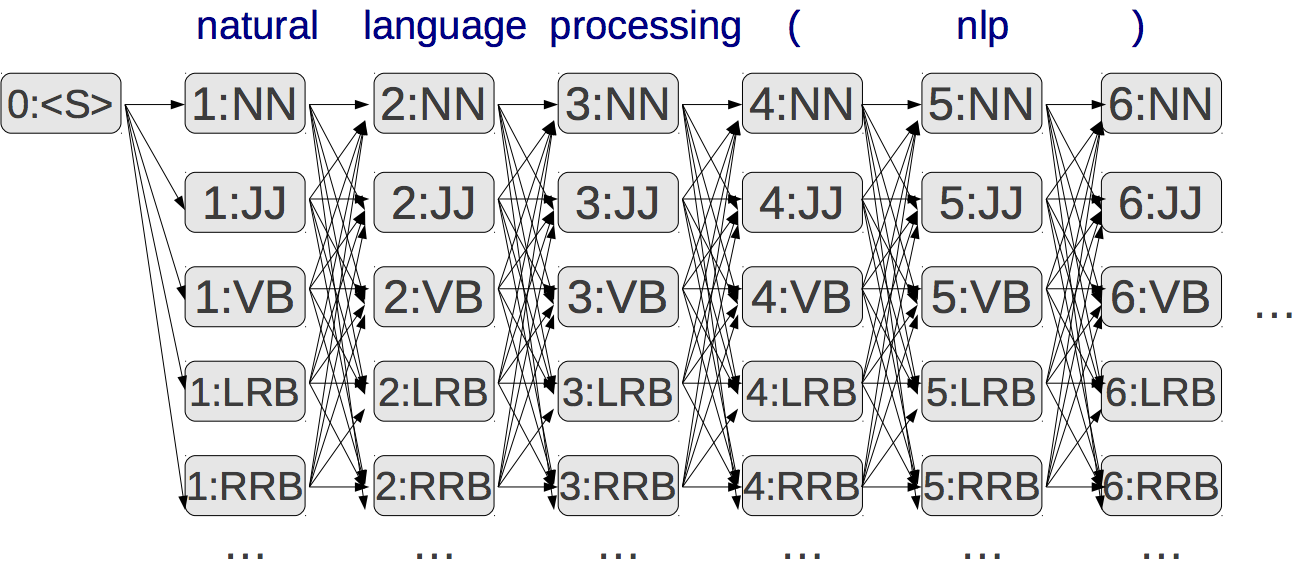 HMM – learning phase
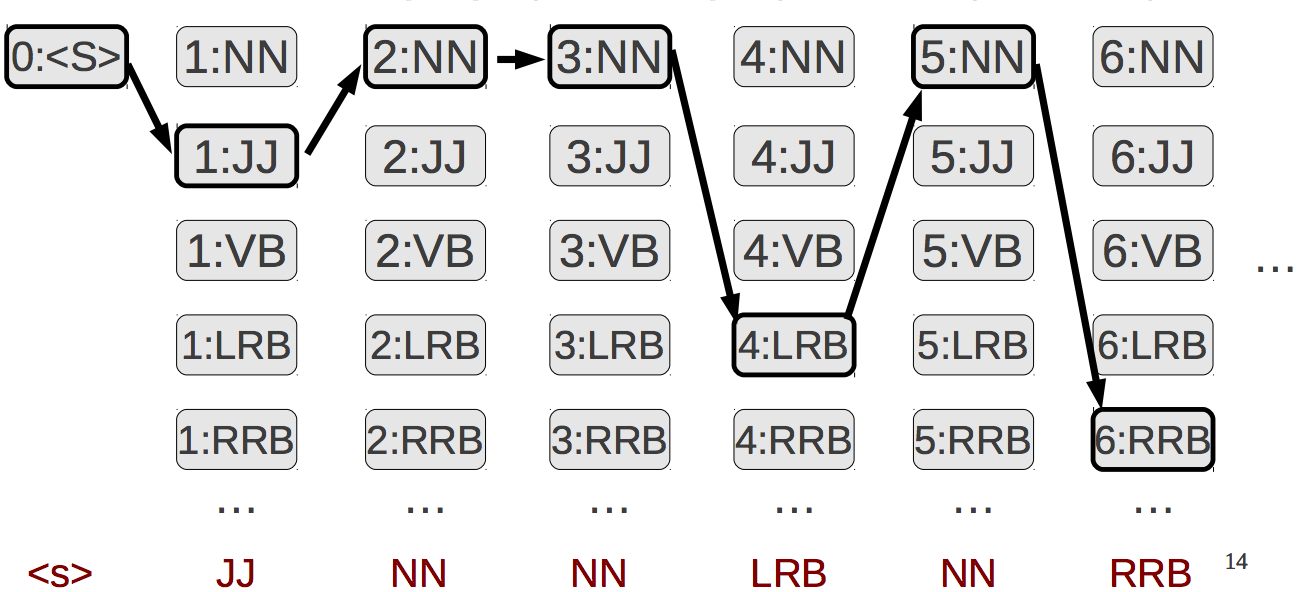 HMM – tagging phase
Search for the most probable POS tag:
viterbi algorithm:
forward step: 
Calculate most probable way to the starting point najboljšo pot do vozlišča,
Search for the lowest log negative probability to each vertex,
backward step: reproduce the path.